Naissance
La société romaine est organisée en classes d’âge qui amèneront le jeune romain à devenir un citoyen. C’est une sorte de petit animal, très faible. que l’éducation visera à le civiliser
La sage femme Julia Pieris
Cette inscription funéraire trouvée en Allemagne à Trèves dit:    Julia Pieris, sage- femme, repose ici. Elle ne fit jamais de mal à personne. L’accoucheuse y est désignée par le terme obstetrix littéralement  
« Celle qui se tient devant. »
Conditions de la naissance
La Sage-femme se place devant la parturiente
 qui est assise sur une chaise obstétricale .
 Des servantes aident. Il n’y a pas d’homme.
 Le père n’intervient qu’après la délivrance.
Sage-femme Scribonia Attica.
Provient d’Ostie. (Italie). C’est un petit bas-relief en terre cuite 41,5 cm du IIe siècle de notre ère, dédié à Scribonia Attica et retrouvé à Isola Sacra.
De la main droite Scribonia constate l’avancement du travail tout en détournant la tête pour ne pas froisser la pudeur de la parturiente cramponnée sur la chaise obstétricale.
Scène d’accouchement. Ivoire. Musée archéologique de Naples
La S.F. assise les avant bras nus, semble saisir la tête d’un bébé qui apparaît entre les genoux de la mère. La parturiente s’appuie sur un long bâton de façon à mieux pousser. De la main gauche elle s’accroche au cou d’une aide qui debout derrière elle, la maintient au niveau des hanches.
Trois variétés de gestes vont contribuer à façonner le
    bébé romain.
    L’emmaillotement,
    Le bain et les massages
    Soranos en particulier conseille d’emmailloter l’enfant
    dans des linges blancs et serrés qui entravent le
    mouvement et qui préviennent les risques de   
    déformation des membres ou les lésions de grattage.
    Restent ainsi 2 ou 3 mois
    Soranos. 1 bain par jour. Tiède
Enfant emmailloté. (Saint Germain en Laye)
Premier bain. Musée national Romain
Avant l’empire les mères nourrissaient elles-mêmes les enfants. Sous l’empire, dans les familles qui en avaient les moyens le nouveau né garçon ou fille était confié à une nourrice  La nourrice fait plus que donner le sein. Elle s’occupe aidée d’un pédagogue dit nourricier de la bonne éducation des enfants . Les enfants vivent avec eux et prennent les repas avec .Plus tard ils prendront le repas du soirs qui avait une sorte de caractère cérémoniel avec les parents et leurs convives.
La nourrice et l’enfant
Il y a beaucoup de douceur dans le geste de cette nourrice.
Les nourrices gardent beaucoup d’amour pour ces enfants telle celle de Néron qui aidera à l’ensevelir alors qu’il est abandonné de tous
Tendresse de la mère: Messaline portant
  Britannicus dans ses bras.
  Pourtant Juvénal ne la rate pas.
Messaline et Britannicus -Louvre
« Dans les bras de Messaline, voici Britannicus. Il a quelques mois. Il est niché, tout petit et presque nu, dans le creux du bras gauche de sa mère et il lève vers elle son visage de poupon bouclé et une main qui appelle la caresse. Elle, le visage jeune et doux, a sorti des plis de son voile sa main droite en un geste protecteur . Sa fine silhouette drapée jusqu’aux pieds de longs plis droits s’évase en souples arrondis pour accueillir l’enfant  . Des regards qui se croisent, des mains qui s’appellent, n’était la longue robe romaine, on croirait une vierge à l’enfant. Le hiératisme qui fige la tendresse évoque une image divine. » Jean-Pierre Néraudau
Messaline et Britannicus
Elle a  16 ou  17 ans. Juvénal lui taille un terrible costume. 
« Dès qu’elle sentait son  mari endormi, préférant sans vergogne une couchette à son lit d’apparat, la pute impériale s’encapuchonnait et s’évanouissait dans la nuit (….) elle gagnait un bordel moite aux rideaux rapiécés où un box lui était affecté (…) elle proposait la matrice qui t’a porté, noble Britannicus ! Elle faisait goûter ses caresses à qui entrait, se faisait payer sa passe, renversée, ouverte, une foule la besognait et y déchargeait et quand le bordelier libérait les filles, elle s’en allait tristement (…)brûlante encore de la tension de sa vulve raide, elle rentrait fatiguée du mâle mais non repue (…)crasseuse de la suie du lumignon, rapporter dans l’auguste alcôve les remugles du bordel. »
Juvénal. Satire VI 114-131 Belles lettres trad  Olivier Sers 2002
Les jeux
« Les divertissements des enfants romains sont comparables à ceux qui existent dans toutes les sociétés. Ils jouent aux billes, aux osselets, à la balle. Les petits ont des animaux en bois montés sur des roulettes. Les filles possèdent des poupées et des petits ustensiles de cuisine. Comme tous les enfants ils aiment les panoplies qui leur permettent de se déguiser en soldat ou en gladiateur . Enfin, dans les familles riches, ils ont bien souvent des animaux favoris, chiens, oiseaux, petite chèvre. » 
  C.Salles. Antiquité romaine p 362
Enfants jouant avec des noix
Marbre provenant d’un sarcophage : Oeuvre romaine, III° siècle ap J.C.
Fragment de bas-relief: Enfants jouant aux balles. 2° quart du II° siècle après J.C. Marbre . L 69 cm ; H 22,5 cm. Louvre
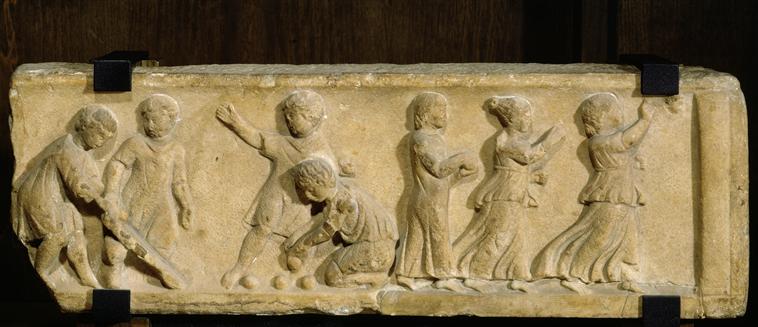 Fragment de bas-relief: Enfants jouant aux balles. Marbre. L 69 cm; H; 22 cm
« Ce bas-relief ne semble pas être un fragment de sarcophage mais il nous présente cependant un thème souvent évoqué sur les cuves de ces monuments, les distractions enfantines. À gauche, un jeune garçon lance une balle sur une planche inclinée qu'un autre accroupi reçoit en présence de deux autres coéquipiers dont un lève le bras comme pour encourager le joueur. Quelles étaient les règles de ce jeu ? Ovide, dans l'Élégie du Noyer (67-86), nous parle d'une manière de jouer avec des noix sur un plan incliné, utilisait-on parfois des balles ? À droite, trois fillettes sautillent, tiennent ou jonglent avec des balles. »
Sarcophage d’enfant : Concours athlétiques. Fin II° siècle après J.C. Marbre  L 1,5 m : H 0,30 m Louvre
« Devant un hermès ithyphallique, en présence d'un arbitre, un jeune athlète dans l'attitude de la fameuse statue de Myron s'apprête à lancer le disque, et un autre compétiteur s'exerce au lancer du javelot. Le groupe suivant, en présence d'un autre arbitre qui se tient en retrait, oppose deux lutteurs, dont l'un a renversé son adversaire. Au centre, au son de la trompette, un jeune garçon, nu, de face, se couronne de la main droite tient la palme du vainqueur dans la main gauche en présence d'un arbitre qui lève la main droite en signe d'acclamation. D'autres compétitions se poursuivent à droite : toujours sous le regard de l'arbitre, des pugilistes et un groupe de pancratiastes où le vainqueur, debout, pose sa main droite sur la tête du vaincu humilié assis à terre. Ces scènes de compétition sont fréquentes sur les sarcophages d'enfants, elles rappellent que la vie terrestre est une lutte. Seuls ceux qui, durant leur brève existence, conciliaient éducation physique et formation morale, méritaient la félicité posthume. »
Discobole de Myron vers 485.Musée des Thermes.Rome
Enfants jouant au ballon. M.N.Romain
Enfants jouant à la guerre . MNR.
Petite fille jouant aux osselets
Jeune Garçon portant la Toge I°siècle Ap J.C. Marbre .H.1,65m.Louvre
Ce jeune garçon porte au cou la bulla, bijou en or en forme d'ampoule des jeunes garçons de moins de 14 ans.
Jeune fille romaine .Fin I°siècle Av.n.è.
Dignité et grâce d’un mouvement suspendu.
Devant de sarcophage de Marcus Cornélius Statius( Ostie)
Ce sarcophage d'un petit garçon dénommé Marcus Cornélius Statius, illustre quatre moments de l'enfance du garçonnet décédé prématurément, se déployant à la manière d'une bande dessinée.  A gauche, la mère de Marcus est représentée en train d'allaiter le nourrisson emmailloté tandis que son père contemple tendrement la scène. Puis le père porte son bébé dans les bras, ce dernier s'amusant avec un objet tenu dans la main gauche, peut-être un hochet (peut-être s’agit-il de l’épisode de la reconnaissance de l’enfant par son père ?).  Sans doute encore dans l'âge de l'infans au centre du sarcophage, Marcus est figuré tenant un fouet et conduisant un char de course tiré par un bouc. Ce jouet coûteux était réservé aux familles aisées. A Rome, des courses pour enfants étaient organisées avec de petits chars attelés à divers animaux familiers tels que des chèvres, chiens ou poneys. Une inscription latine témoigne d'une de ces courses où un petit Florus a perdu la vie: « C'est moi Florus, qui suis ici couché ; petit enfant cocher d'un attelage double, rapidement, pendant que je désirai disputer des courses, oui rapidement, je suis tombé et descendu chez les ombres ».  Ces attelages imitant donc les moyens de transport ou courses de chars pratiquées par les adultes étaient donc très prisés des petits Grecs et Romains.  Faut-il voir dans cette image de Marcus en char marchant vers la scène de droite ayant trait à son éducation, le passage symbolique de l'âge d'infans à celui de puer ?        Le petit garçon, vêtu de la toge prétexte, se présente debout devant son père assis qui suit attentivement son fils en train de faire des calculs, tous deux tenant un volumen (rouleau de papyrus servant de livre).
Détail sarcophage Marcus Cornélius Statius
Dans le haut fauteuil qui est son privilège, la dame allaite le bébé. Tenant un livre , ce qui le classe, le père s’appuie noblement sur un pilier de convention.
Fragment droit sarcophage Statius
En grand costume, le fils déclame un devoir de rhétorique devant son père. Ses doigts font un des gestes de l’éloquence, qui étaient codifiés et enseignés. Le livre à sa main gauche n’est pas un détail réel mais un symbole de culture et donc de dignité sociale. La culture «était le signe distinctif de supériorité sociale.
Education
L’éducation avait pour but de tremper le caractère de façon
   à ce que devenus grands ils puissent résister au vice
   ambiant. Seule la sévérité qui terrifie les appétits tentateurs
   musclera le caractère. P Veyne citant Sénèque dit que « les
   parents forcent le caractère encore flexible des bébés à
   supporter ce qui leur fera du bien ; ils ont beau pleurer et se
   débattre, on les emmaillote étroitement de peur que leur corps.
   encore immature ne se déforme, au lieu de grandir tout droit , et
   ensuite on leur inculque la culture libérale en recourant à la terreur
   s’ils la refusent. »
  C’est au père qu’il appartient d’être sévère. L’enfant s’adressant à son`
  père l’appelait « dominé » Monsieur. La distance entre parents et
  enfants était très grande.
Dans l’ancienne Rome
« Dans l’ancienne Rome, la mère elle même élève son enfant . Même
   dans les grandes familles elle s’honore de rester à la maison pour
   assurer ce devoir » Marrou p 317`
   A partir de sept ans l’enfant échappe à la direction exclusive des
   femmes pour passer sous celle du père . Le père est considéré`
  comme le véritable éducateur et même, plus tard quand il y aura des
  maîtres, leur action sera considérée comme assimilable à l’influence
   paternelle.
  Les filles restent davantage à la maison à l’ombre de la mère attentives à filer
  la laine et aux travaux domestiques. Marrou souligne que Livie soumit à ce
  régime les petites filles d’Auguste
  Vers seize ans, fin de l’éducation familiale  prenait fin, l’enfant abandonnait
  la prétexte et la bulla pour revêtir la toge virile. Durant une année il faisait
   l’apprentissage de la vie publique guidé par un ami de la famille expérimenté .
   Ensuite venait le service militaire
Journée d’u  jeune écolier romain de 300-310 Ap . J.C.
« Au point du jour je m’éveille, j’appelle l’esclave, je lui fais ouvrir la fenêtre, il l’ouvre aussitôt. Je me
   dresse, m’assieds sur le bord du lit; je demande chaussons et souliers parce qu’il fait froid.
   Une fois chaussé, je prends une serviette; on m’en apporte une bien propre. On m’apporte de l’eau pour la toilette, 
   dans un pot: je m’en verse sur les mains, le visage, dans la bouche; je frotte dents et gencives; je crache, me mouche
   et m’essuie comme il convient à un enfant bien élevé.
   J’ôte ma chemise de nuit, je prends ma tunique de corps, mets une ceinture; je me parfume la tête et me peigne;
   j’enroule un foulard autour de mon cou; j’enfile par dessus ma pèlerine blanche. Je sors de ma chambre avec mon
   pédagogue et ma nourrice pour aller saluer papa et maman. Je les salue tous deux et les embrasse. 
   Je cherche mon écritoire et mon cahier et les donne à l’esclave
  Ainsi tout est prêt et je me mets en route, suivi de mon pédagogue , par le portique qui mène à l’école. »
  (l’enfant mangera vraisemblablement un petit gâteau ou un pâté qui sera acheté à la boutique de quelque boulanger)
  « Mes camarades viennent à ma rencontre: je les salue et ils me rendent mon salut. J’arrive devant l’escalier; je monte
  les marches bien tranquillement comme il se doit . Dans le vestibule je dépose mon manteau; un coup de peigne,
  j’entre et je dis: « salut maître » lui m’embrasse et me rend mon salut . L’esclave me tend tablette, écritoire et règle.
  « Salut camarades, donnez-moi ma place (mon banc, mon tabouret). Serre toi un peu – Venez ici –  c’est ma place !- 
  Je l’ai prise avant toi » Je m’assieds et me mets au travail.
  (C’est essentiellement la matinée qui est consacrée au travail scolaire, celui-ci pourtant déborde sur la seconde partie
  de la journée)
« j’ai fini d’apprendre ma leçon. Je demande au maître qu’il me laisse aller
    déjeuner à la maison; il me laisse partir ; je lui dis: « Porte toi bien », et il
    me rend mon salut. Je rentre à la maison, je me change. Je prends du pain
    blanc, des olives, du fromage, des figues sèches et des noix; je bois de l’eau
    fraîche. Ayant déjeuné, je repars à l’école . Je trouve le maître en train de
    lire; il nous dit « Au travail »
   (A cette époque il n’était pas prévu de temps pour les exercices physiques,
    l’enfant ne semble pas aller au gymnase mais seulement aux thermes.)
   « il faut aller se baigner! Oui, c’est l’heure. J’y vais, je fais prendre des
    serviettes et je suis mon serviteur. Je cours à la rencontre de ceux qui vont
    au bain et je leur dis à tous et à chacun: »ça va ? Bon bain ! bon souper! »
        Marrou p 363-364
Statue d’enfant vêtu de la toge et portant la bulle.  Tête  de Néron
Le garçon a environ 14 ans . Sa toge est bien drapée et il porte en sautoir un bijou rond. Sa main gauche tient un volumen . Son port a la noblesse de celui des grands orateurs mais ses joues ont encore des rondeurs d’enfant. C’est peut être Néron le futur assassin de Britannicus. Parfois ont dit que c’est la statue de Britannicus ! L’assassin est semblable à la victime. Le même front lisse peut cacher l’innocence ou la méchanceté latente.
La tête est celle de Néron. Marbre, 1,38 m Louvre 50 ap J.C.
Statue d’une jeune fille avec une colombe
D’après un original hellénistique du III° -II° siècle av. J.C. Marbre 95 cm. Musée du Capitole Rome
« l’Innocence » aux prises avec un serpent.
Enfant esclave endormi qui attend son maître. M.N.Romain
Premières études à la maison. MNR
Chez le Grammairien. Musée de Trèves (Rhénanie)
Apprentissage chez le Rhéteur. M.N.R.
Fragment Ara Pacis . Louvre H 1,14-L 1,47 m Marbre 13 et 9 av J.C.
La famille représentée avec ses deux enfants n’a pas été identifiée . Sérieux et méditation, les enfants participent au cortège
Tout ce qui a été dit concerne essentiellement le citoyen romain.
De fait la naissance d’un romain n’est pas seulement biologique
« Les nouveaux nés ne sont reçus dans la société qu’en vertu d’une décision du Pater familias. » P. Veyne. Hist de la vie privée T1 p 23
Lors de l’accouchement, la Sage-femme dépose l’enfant à terre sur un linge et appelle le père celui-ci a alors le choix
1)soulever l’enfant, manifestant ainsi qu’il le reconnaît et refuse de l’exposer
 2)Ne pas le soulever dans lequel cas l’enfant sera déposé devant la  porte du logis ou sur une décharge publique. Le recueille qui veut. Si le père est absent il peut laisser des ordres. Enfin on expose + souvent les filles que les garçons.
3)P.Veyne cite le cas d’un hellène du I° siècle avant le Christ : 
« Si (je touche du bois) tu as un enfant, laisse le vivre si c’est un garçon, expose le si c’est une fille. »
Les enfants malformés ou ceux des filles qui avaient « fauté » étaient exposés ou noyés.
4)L’abandon d’enfants légitimes avait pour cause la misère des uns et la politique patrimoniale des autres
5)Les pauvres abandonnaient leurs enfants parce qu’ils ne pouvaient les nourrir. (Pauvre c’était ce qu’on appellerait les classes moyennes) on préférait concentrer les efforts financiers sur peu d’enfants
6)Les riches les abandonnaient pour des raisons patrimoniales
Les enfants abandonnés
1) Survivaient rarement. Les riches souhaitaient que enfant ne reparaisse jamais. Les pauvres faisaient souvent leur possible pour que l’enfant ait des chances d’être recueilli.
2) Parfois simulacre a insu du mari on confiait l’enfant à des voisins ou a des subordonnés.
3) Plus rarement l’exposition peut être liée à une manifestation politico-religieuse . P. Veyne cite le cas d’un Romain qui après l’assassinat d’Agrippine par son fils Néron exposa son enfant avec un écriteau autour du cou « Je ne t’élève pas de peur que tu n’égorges ta mère »
Âge du mariage: la surprise de Grimal en 1979
«  Car, et c’est là un fait qui avait passé  longtemps inaperçu, mais qui vient d’être découvert et dont maintenant s’impose l’évidence, les Romains pratiquaient volontiers le mariage avec des’’ femmes enfants’’. Quelque répugnance que puisse éprouver la conscience moderne à l’égard d’un tel usage, qui, pourtant est très répandu de nos jours encore du’’ Maroc au Cambodge’’, il existe des témoignages irréfutables prouvant que les jeunes Romaines étaient livrées de très bonne heure à un mari, et que les juristes se sont efforcés de limiter cette coutume….Selon les juristes, l’âge requis pour le mariage est de quatorze ans pour les hommes et seulement de douze pour les femmes mais ils admettent que les fiançailles peuvent avoir lieu pour les filles beaucoup plus tôt . ..
         La limite  de douze ans fixée par les juristes pour le mariage des filles …était seulement celle à partir à partir de laquelle le mariage prenait tous ses effets juridiques …..de sept à douze ans il ne saurait y avoir mariage aux yeux de la loi, mais seulement tout au plus fiançailles. Le mariage légal ne commence qu’à douze ans, même si la consommation et la vie commune sont intervenues plus tôt. Toutes ces précautions de juristes auraient-elles un sens si la coutume n’avait existé de marier les filles à un âge plus tendre, et bien avant la puberté ? Celle –ci d’ailleurs ne constituait pas pour les juristes eux - mêmes la condition du mariage. On admettait en effet qu’elle se produisait à quatorze ans…mais sciemment, l’on avait malgré cela abaissé de deux ans l’âge requis pour la légalisation du mariage. C’est ce qui ressort nettement d’un passage de Macrobe qui écrit : « Après deux fois sept ans, la vie arrive à la puberté par la force de l’âge ; alors commence chez les garçons le pouvoir de la reproduction et chez les filles la menstruation. C’est pourquoi ces garçons qui sont désormais des hommes sont délivrés de la tutelle qui pèse sur les enfants, dont les filles en revanche sont libérées par les lois deux ans plus tôt à cause de la hâte de leurs désirs. » 
 
         Pour désigner la jeune fille qui à cause de son âge ne pouvait pas être  considérée comme légalement mariée mais qui était déjà physiquement une épouse, les juristes usent de périphrases telles que « in domum deducta », celle que l’on a conduite dans la maison »ou « loco nuptae », celle qui a rang et fonction d’épouse. »Ainsi s’explique un texte capital inexplicable auparavant et désormais parfaitement clair : » si une femme de moins de douze ans conduite dans la maison commet un adultère … » et ne croyons pas que le fait fût exceptionnel.. C’est Ulpien qui le cite entre autres, parmi tous ceux où le crime d’adultère, réellement commis risque d’échapper à la rigueur de la loi ……Un dernier témoignage apporté par un’’ philosophe’’ bon connaisseur des coutumes romaines : Plutarque dans «  la vie de Numa  »  loue son héros d’avoir autorisé les Romains à « Epouser des filles de douze ans et moins âgées encore  ». «  ainsi dit-il, la fiancée apporte la plus grande pureté possible et dans son corps et dans son caractère…solution  qui permet de réaliser (au mieux)l’accord des caractères dans la vie commune. » …Ces mariages si différents des nôtres étaient-ils heureux ? Il ne semble pas que les femmes, mariées si jeunes aient pris pour autant leurs maris en particulière aversion. » (5)

 P.Grimal: L’Amour à Rome p 93 et suiv. .Belles lettres 1979